Jornada CYT 28/9/2023
Gamification for Project Management Quality
Proyecto: “Generación de marco de medición para la evaluación transversal de metodologías de gestión de proyectos”
GIBD
Directora: Dra. Ing. Daniela López De Luise
CoDirectora: Mg. Ing. Patricia R. Cristaldo, 
AUS. Lucía I. Thea, AUS. Luciana G. Valiente, 
Magalí Bogado, Sofía Dodera.
01.
Introducción
02.
Gamificación Godot
Conclusión y trabajos futuros
03.
Gamificación Unreal
04.
01.
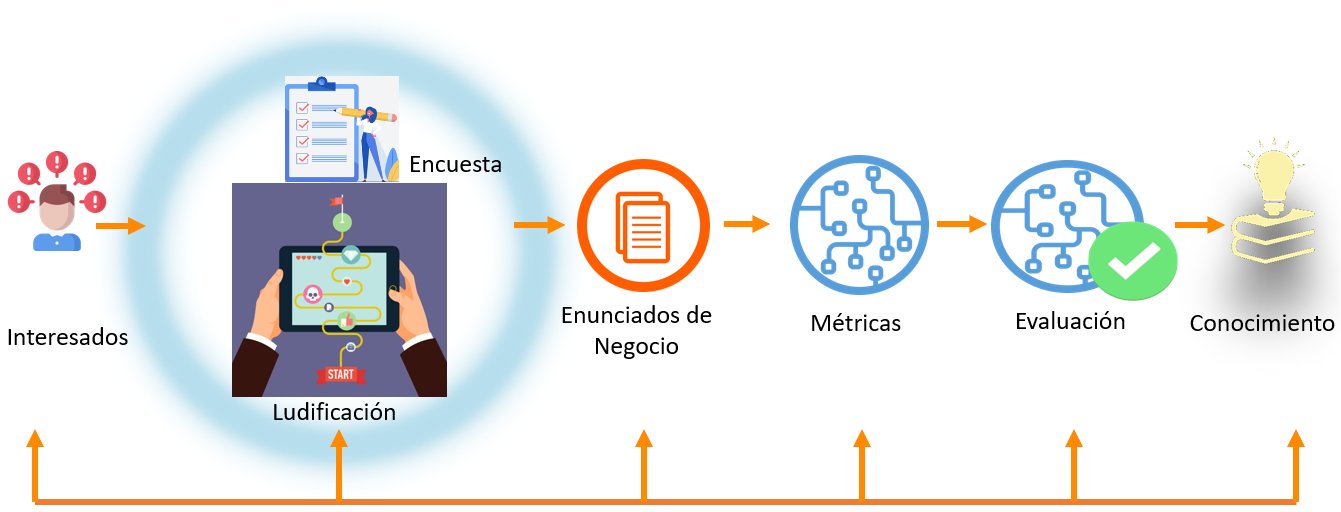 Proceso para la formulación de métricas para la evaluación integral de metodologías de gestión de proyectos
02.
Gamificación Godot
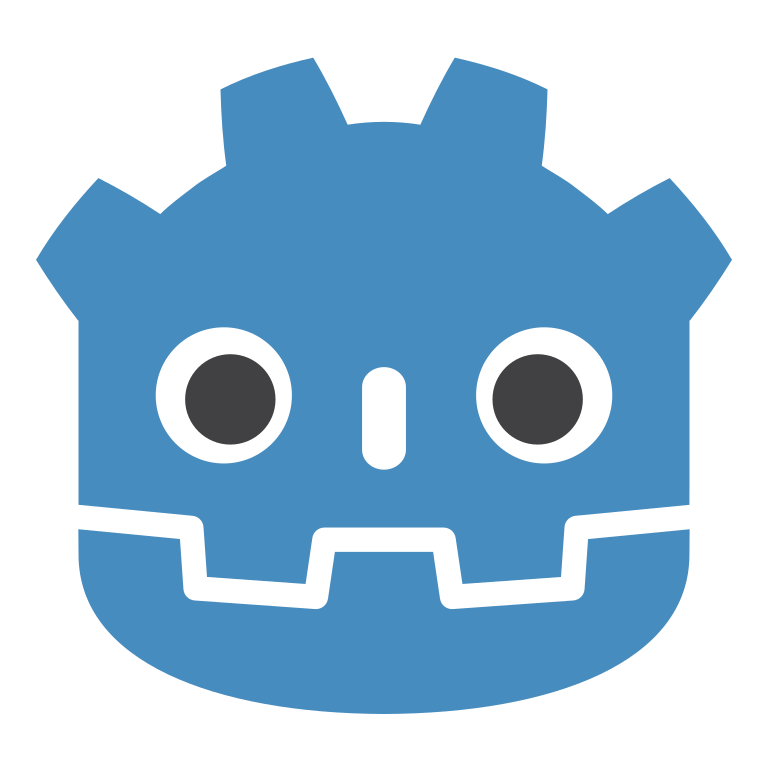 Godot
Godot es un motor de videojuegos 2D y 3D multiplataforma, libre y de código abierto, publicado bajo la Licencia MIT y desarrollado por la empresa argentina OKAM Studios desde alrededor del año 2001. En febrero de 2014, el código fuente fue liberado al público en GitHub bajo la Licencia MIT.
Propuesta de juego
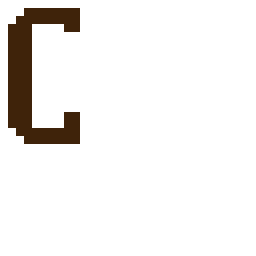 Aventura conversacional en el que cada miembro del equipo puede avanzar en su juego individual, generando aportes al proyecto en el que se esté trabajando en ese momento.
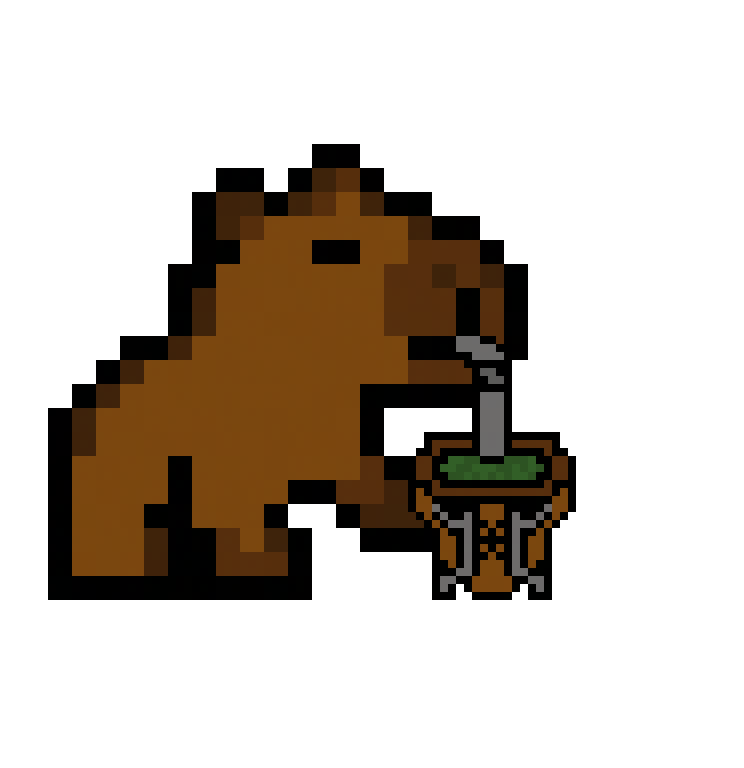 Historia y estética
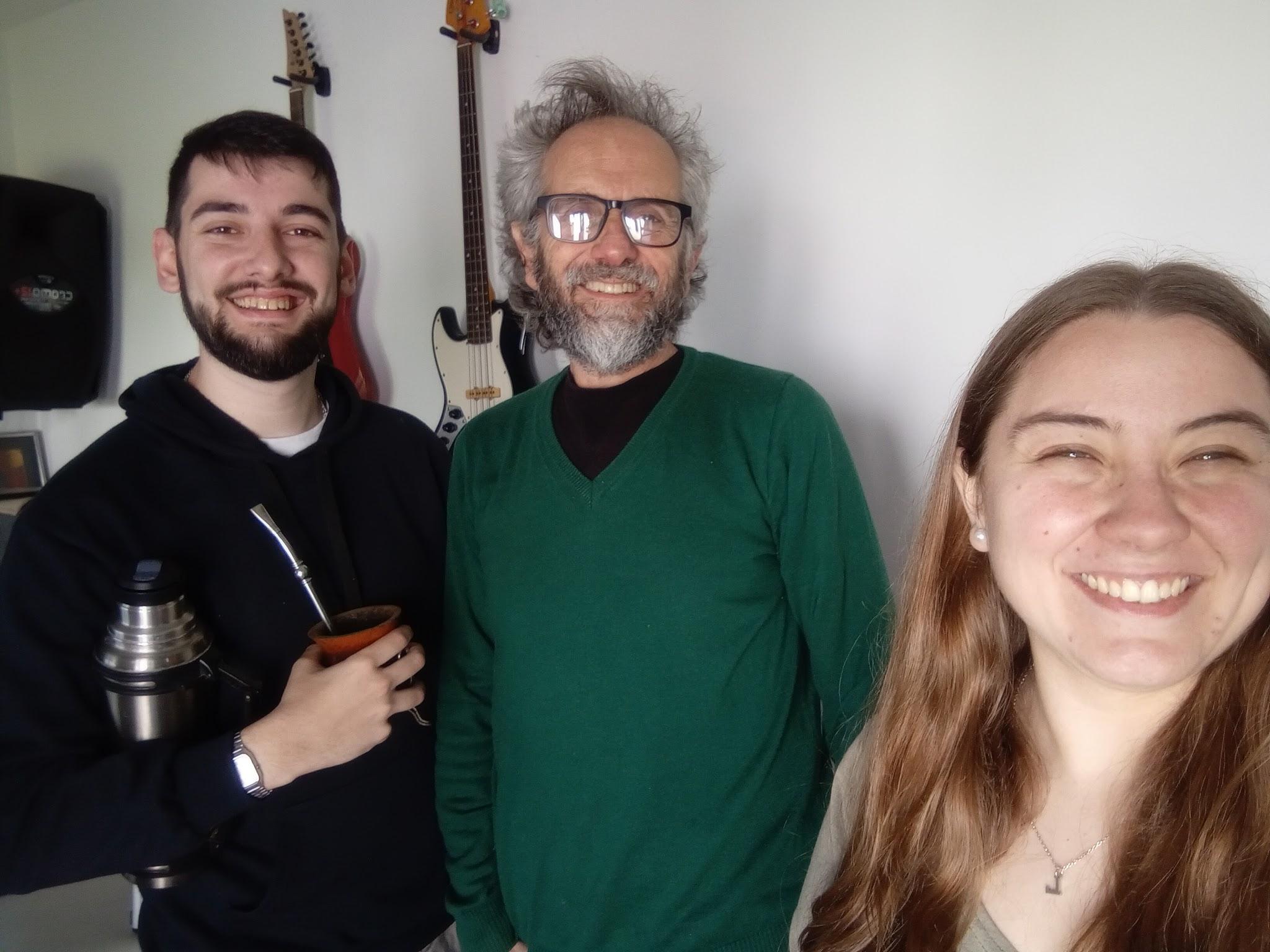 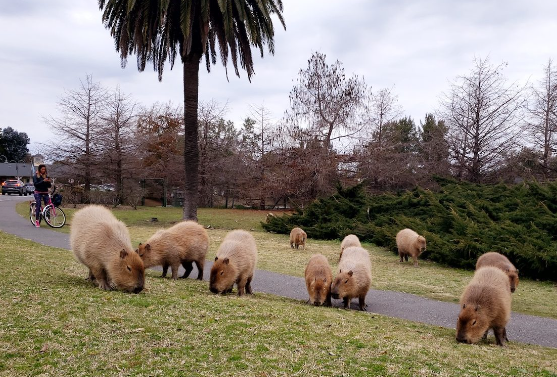 Música
Contexto
-Sendero del Capybara
-Hermano Capybara
-Nordelta, Buenos Aires
-400 (2020) a 3000 (2022)
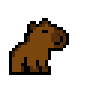 Personajes
-Cimarrón
-Malón
Niveles y progreso
Preparados para el despegue
Búsqueda de los objetos del listado
En búsqueda de información
Accediendo a la casa
Información acerca de los interesados del proyecto
Herramientas y técnicas que utilizan para la documentación 
de requisitos
Restricciones o supuestos del proyecto
Requisitos del negocio
1
3
5
7
4
6
2
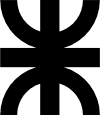 Selección de nuevo hábitat
Armado de nave
Logos acumulativos de bonus
En búsqueda de tecnología
Herramientas y técnicas utilizadas para la recolección de requisitos del proyecto
Requisitos del proyecto y los requisitos de calidad
Requisitos funcionales
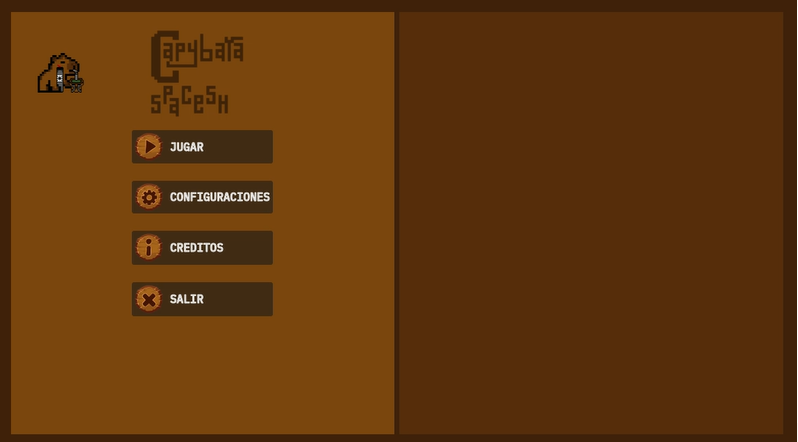 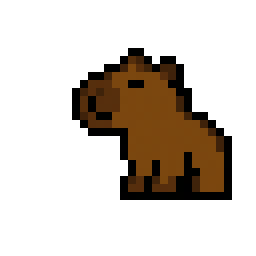 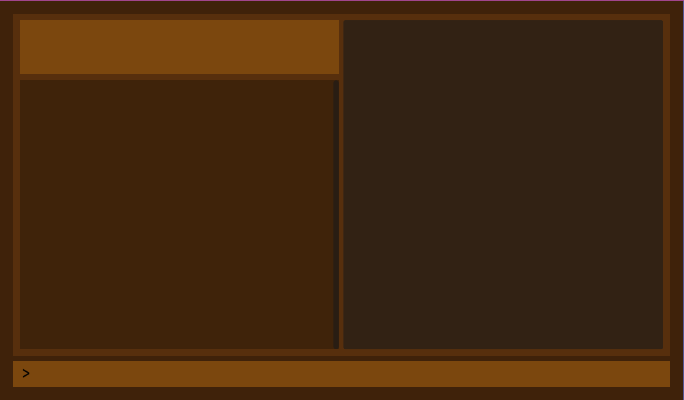 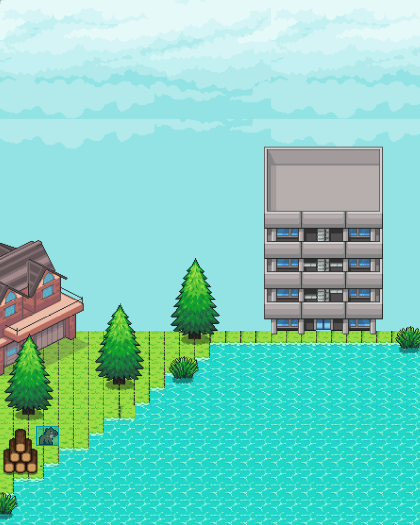 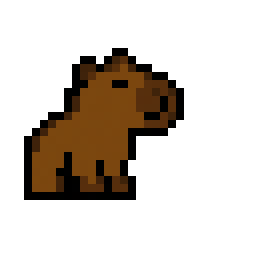 03.
Gamificación Unreal
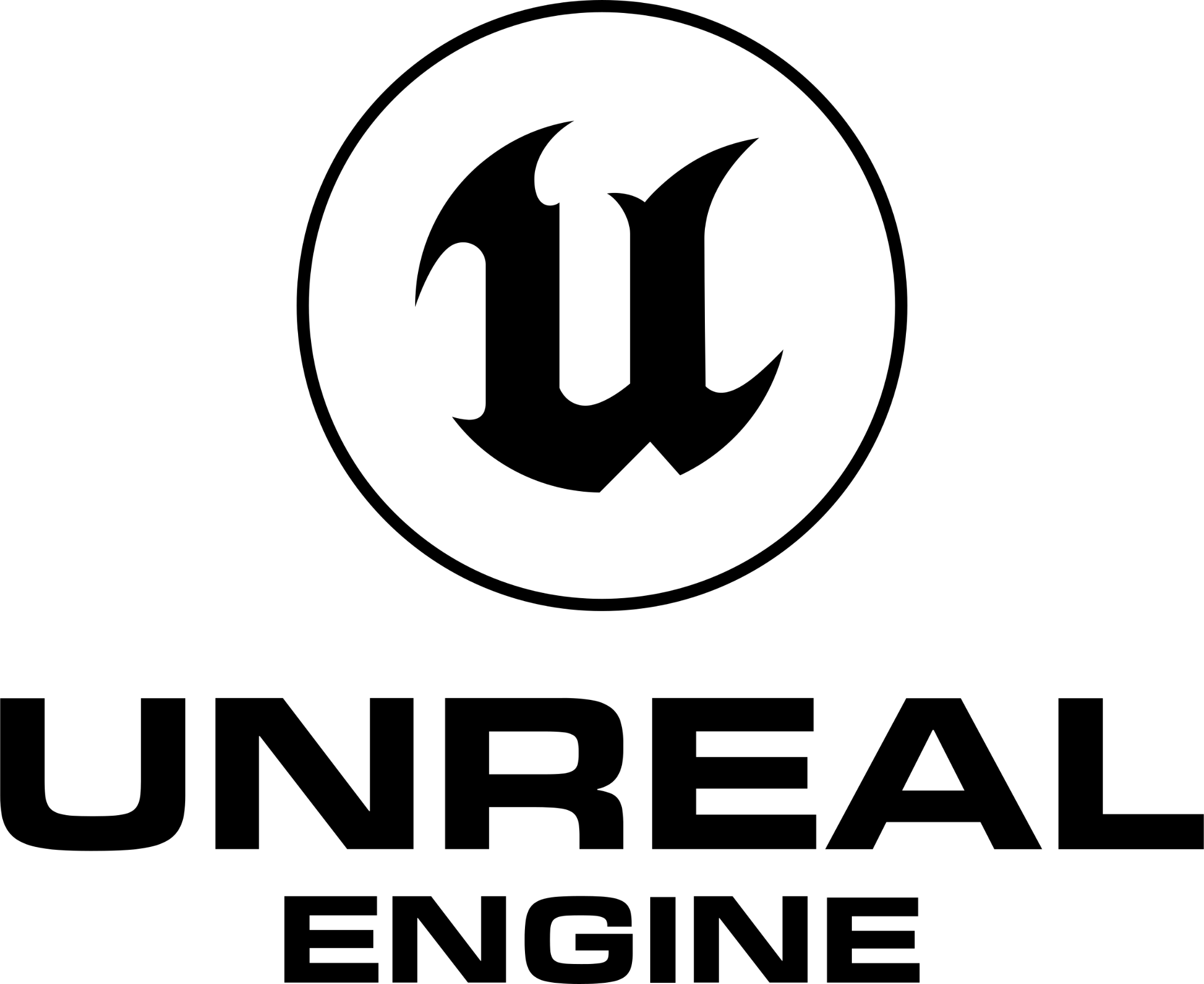 Unreal Engine 5
Motor de videojuegos creado por la compañía Epic Games. Permite desarrollar videojuegos, películas animadas y experiencias interactivas o basadas en realidad virtual.
Gamificación con UE5
Widgets
Elementos UI que permiten al usuario interactuar con el juego
Niveles
Actor
Áreas o secciones que permiten dividir el contenido
Plantillas para objetos y personajes, permiten definir un comportamiento
Juego en UE5
Resolver pistas
Misión
Resolver un misterio
Responder preguntas para obtener requerimientos
01
02
03
Búsqueda
Pergaminos escondidos alrededor del castillo
Juego en UE5
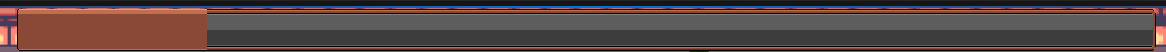 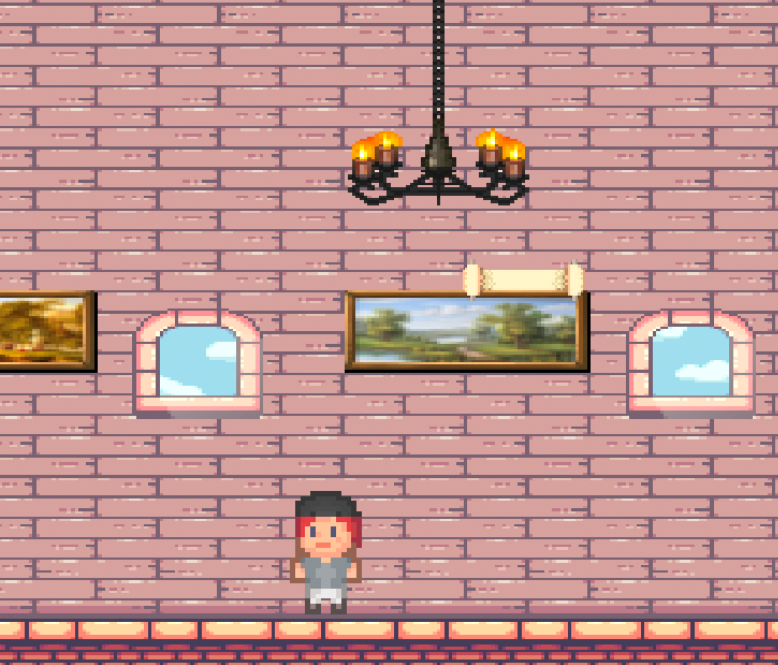 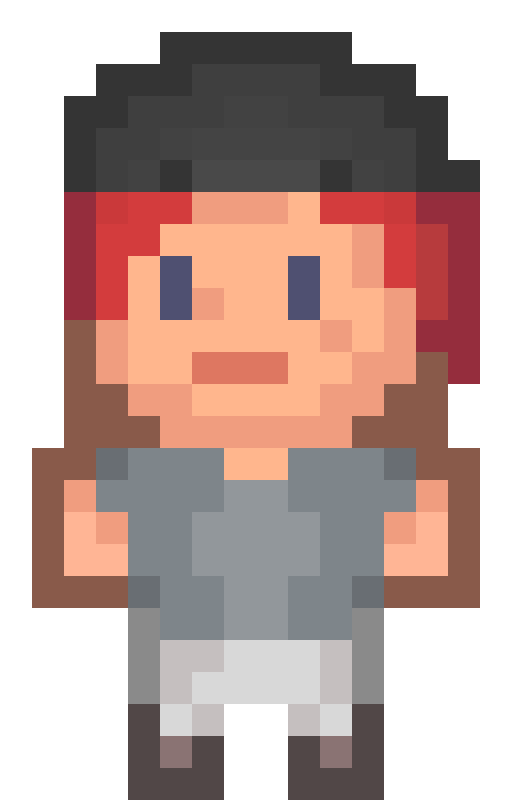 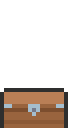 Juego en UE5
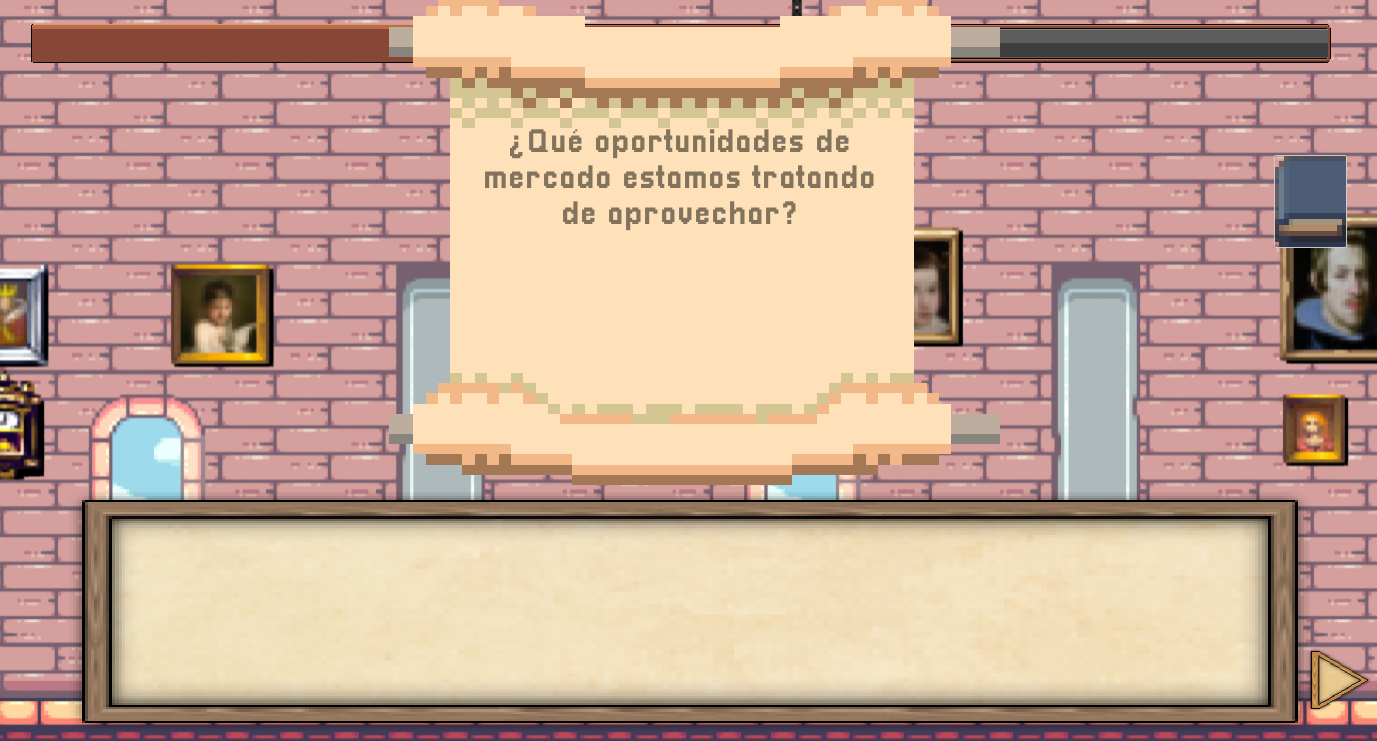 04.
Conclusión y
trabajos futuros
¡Muchas gracias por su atención!
www.linkedin.com/in/patricia-cristaldo-60b3b2161
www.linkedin.com/in/lucía-inés-thea
www.linkedin.com/in/luciana-gabriela-valiente
www.linkedin.com/in/daniela-lopezdeluise-a973047/